TÍTULO DE 
 PRESENTACIÓN
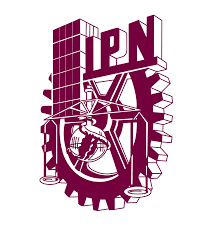 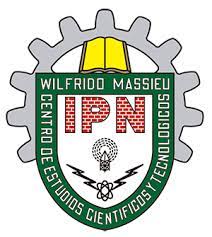 Autor (es)
Esta diapositiva puede repetirla las veces que sean necesario
2/04/2025
2
Introducción
2/04/2025
3
Objetivos
2/04/2025
4
Marco Teórico
2/04/2025
5
Metodología
2/04/2025
6
Resultados
2/04/2025
7
Conclusiones
2/04/2025
8
Bibliografía
2/04/2025
9